Top 10 Länder nach Anzahl neuer COVID-19-Fälle
267.184.623Fälle (+6,03% im Vergleich zu Vorwoche)
5.277.327 Todesfälle (CFR: 2%)
Quelle: WHO, Stand: 09.12.2021; *Our World In Data - Vacc, Zugriffsdatum: 09.12.2021
[Speaker Notes: Rumänien Impfung: https://worldhealthorg.shinyapps.io/euro-covid19/]
7-Tages-Inzidenz pro 100.000 Einwohner weltweit
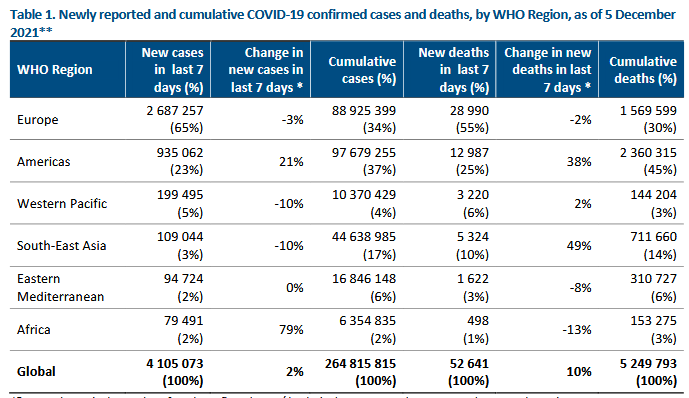 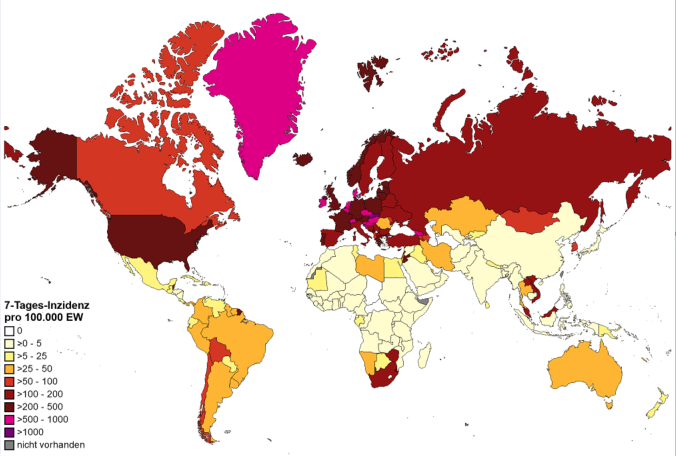 Quelle:WHO SitRep, 07.12.2021, Datenstand 05.12.2021
Quelle: WHO, Stand: 09.12.2021
7-Tages-Inzidenz pro 100.000 Einwohner EU/EWR
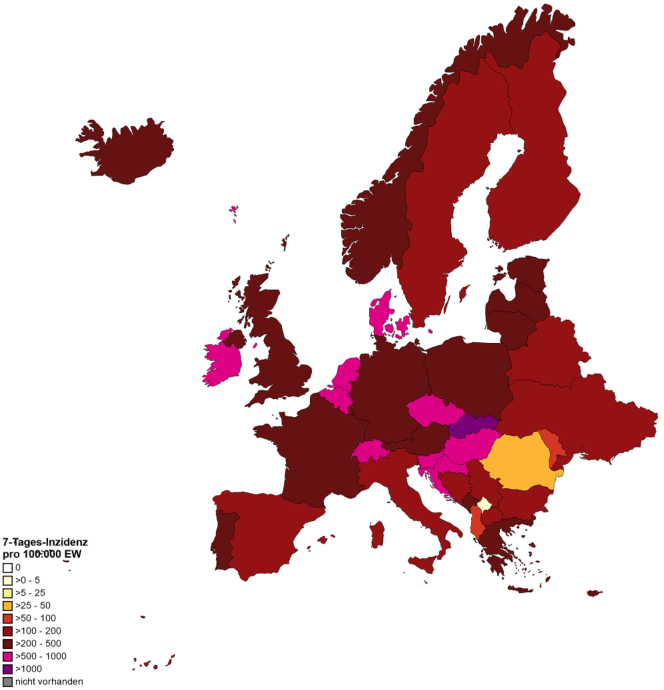 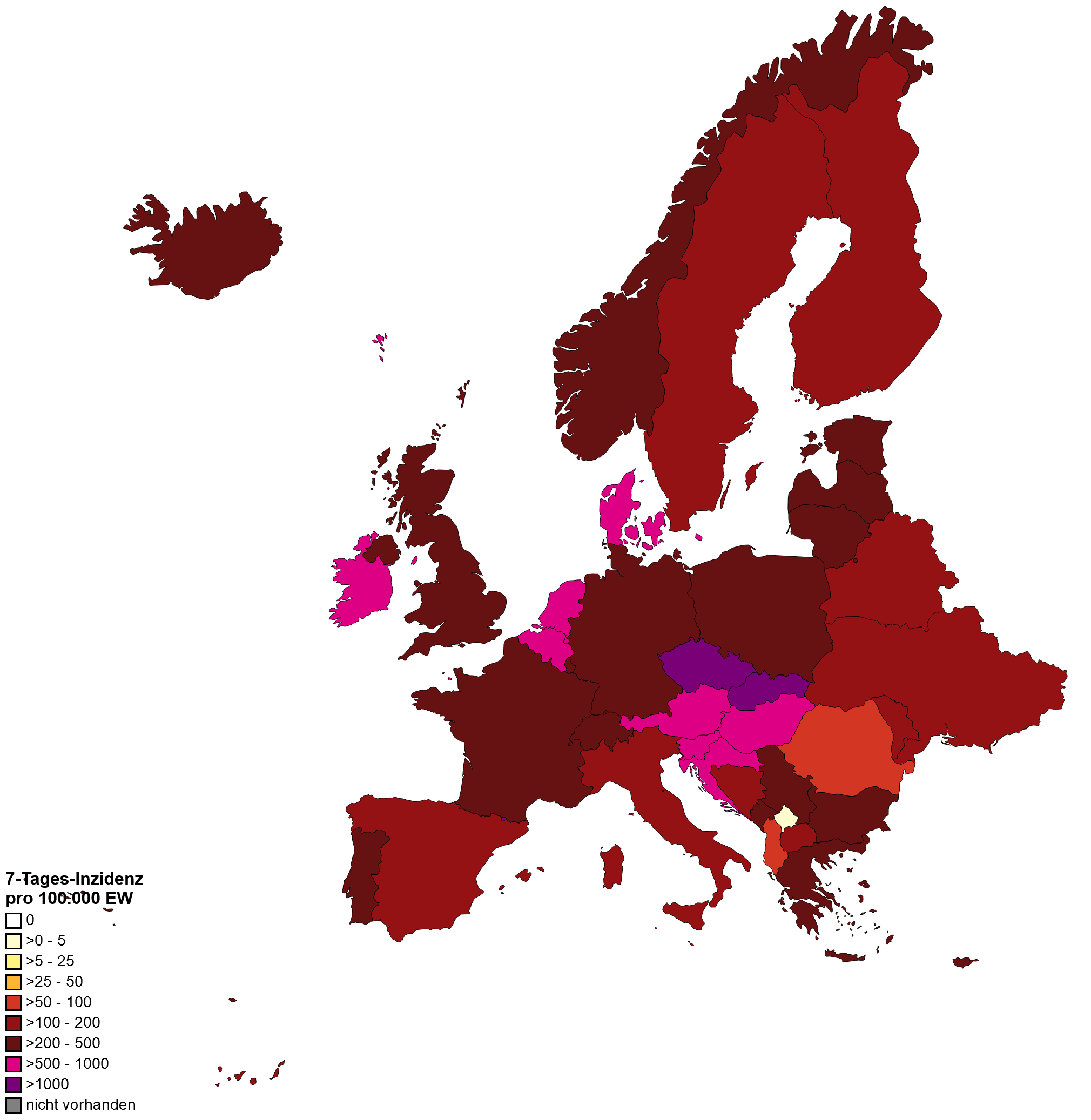 Datenstand 02.12.2021
Datenstand 09.12.2021
Quelle: WHO, ECDC, Stand: 09.12.2021
Virusvariante B.1.1.529 (Omikron)
Bestätigte Fälle: 1.932 (Stand 09.12.2021)
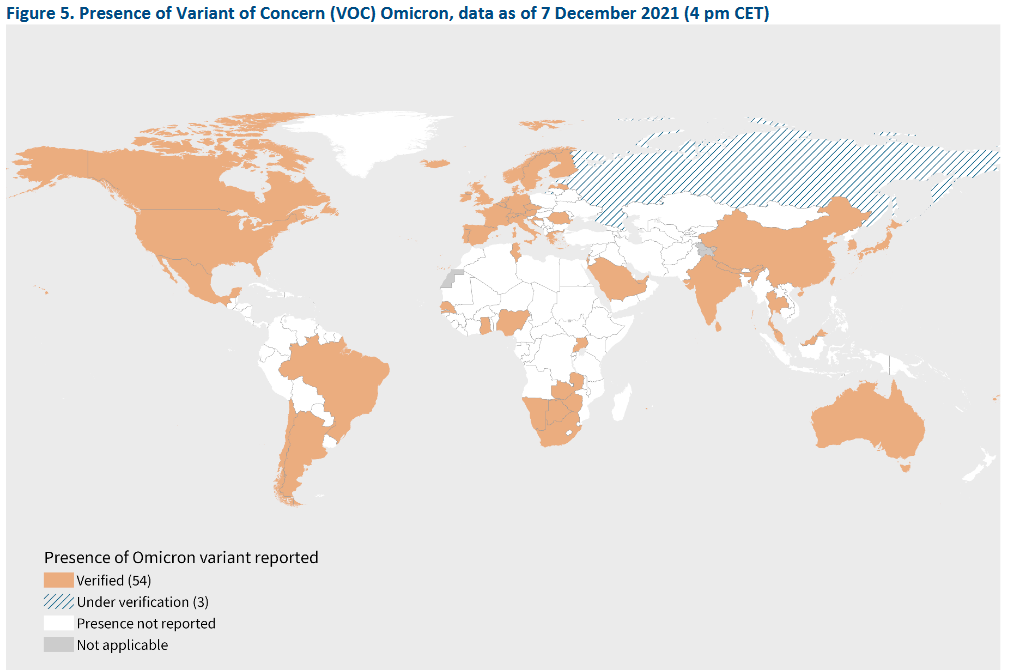 Quelle:WHO SitRep, 07.12.2021, Datenstand 07.12.2021